STOMACH AND DUODENUM
Jawad R Alkharasani
FCABS   FICMS  FICS
Consultant Gastrointestinal& Hepatobiliary Surgeon
Surgical treatment of Bleeding PU.
Indication:

 Continuous bleeding that demands       massive blood transfusion.

 Failed endoscopic Rx.

 Rebleeding  after endoscopic Rx.
Surgical treatment of Bleeding PU.(Cont.)
Endoscopic stigmata of high rebleeding rate:

 Spurting vessel.

Visible vessel at ulcer base.

Clot overlying ulcer base.
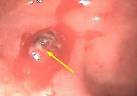 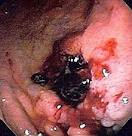 Treatment:
Aim of Rx: Stop the bleeding :
Q/ Where is  Commonest site  of bleeding duodenal ulcer?

Q/ From which vessel?

 Action:

 Longitudinal pyloro-duodenotomy.
Under- running  of bleeding vessel.
 Closure by pyloroplasty.
+/- Vagotomy : TV. OR HSV.
Treatment .(Cont.)
Bleeding gastric Ulcer.

Q/ What is the expected artery that cause the bleeding?

Q/ What is the crucial step in treatment of gastric ulcer bleeding in addition to stopping bleeding?
Treatment .(Cont.)
Stress ulcer.
 Gastric erosion.
 Mallory-Weiss tear.
 Same principles of Rx.

Dieulafoy’s disease: gastric arterial venous malformation.
 Rxed by local excision.
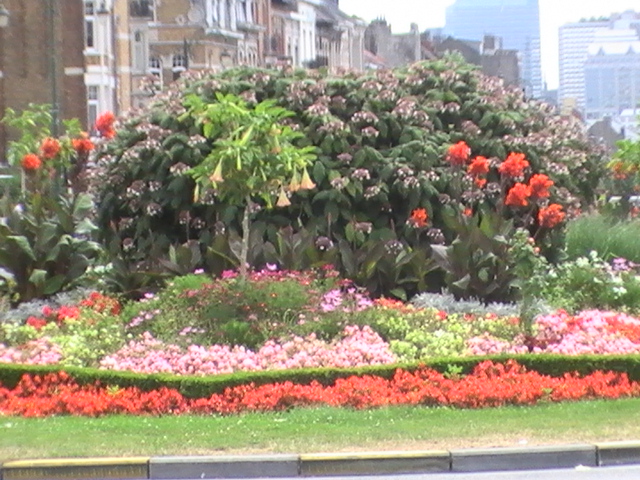 Perforated peptic ulcer:
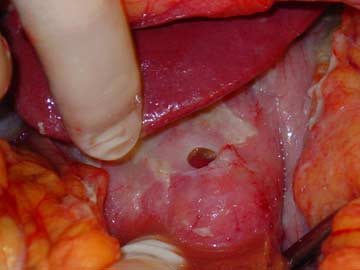 Incidence little changed .
 Previously middle age.
 2:1 M: F.
 Now more in elderly.
 More F.
Pathogenesis
Q/ What is the commonest expected site of perforation of DU?
Q/ What is the commonest expected site of perforation in GU?
Pathogenesis.(Cont.)
Q/ What is the sequel of GU perforation?
Irritant effect of gastric content and acid chemical peritonitis.
After few hrs              bacterial peritonitis.
 Septic peritonitis               septic shock.
Pathogenesis.(Cont.)
If only leak( small perforation):
Q/ How it could mimic acute appendicitis?








Some perforation will seal by inflammatory response and adhesion,
The fluid track down from epigastric  through Rt paracolic gutter to Rt. iliac fossa.
Q/ Is there any chance for the perforation to be self- limiting?
Clinical features
Sudden onset severe  upper abdo. pain.
Q/ What are other DDx?
Then became generalized.
 Hx of PU, NSAID
 Tachycardia or shock state.
Fever (late)
 Restricted abdominal movement with respiration.
 Pointing sign  (early).
Signs of peritoneal irritation:
 Tenderness, rebound, gaurdining or rigidity (board- like).
 -ve BS.
 Septic shock.
Investigations
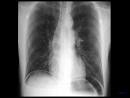 Plain chest X-ray: air under diaphragm.(50%).

 CT scan more accurate.
 
 It differentiate from other possible pathology as acute pancreatitis( both have elevated serum amylase).
Treatment
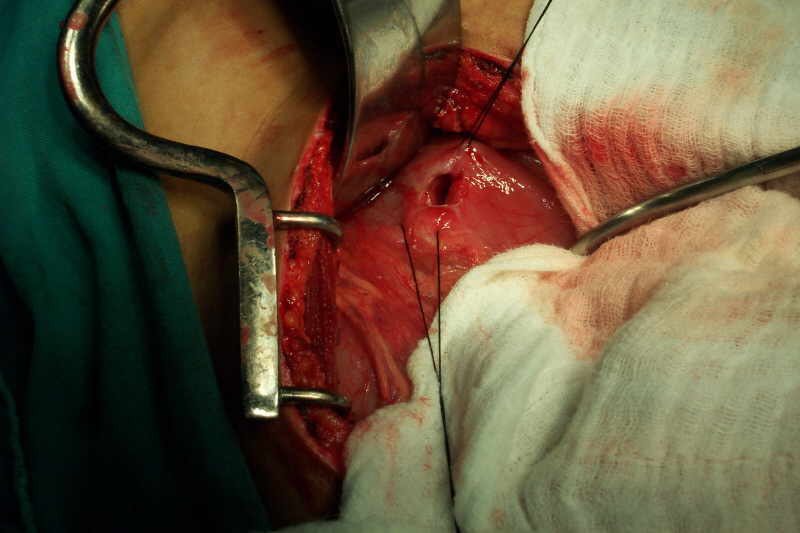 Admission, Resuscitation 
 IV fluid and analgesia.
IV Antibiotics.
Opened surgery. OR
 Laparoscopic surgery.
 Duodenal perforation:
 Closure over omental patch( Graham patch).
 Through peritoneal toilet(wash)
 NG tube.
Eradication of H. pylori.
Treatment (cont.)
Gastric perforation:




Excision of the ulcer and suturing. OR
 Closure and biopsy..
Rarely if closure is impossible Gastrectomy may be needed. (Bilroth II).
Q/ What are the main differences  between surgical treatment of DU and GU perforation?
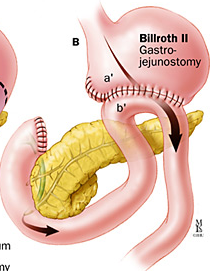 Q/ What are common in surgical treatment of DU and GU perforation?
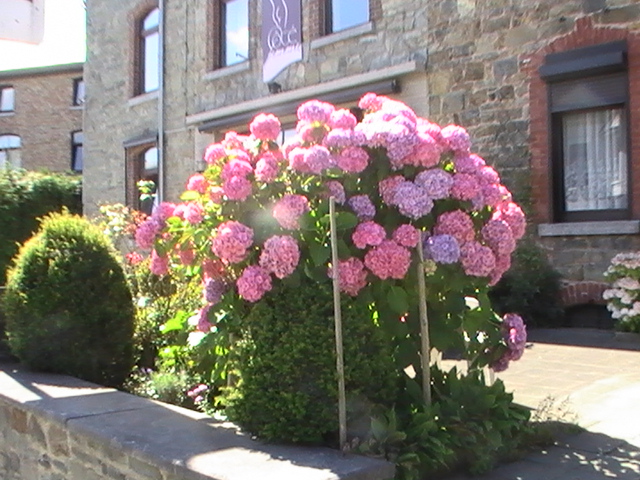 Gastric outlet obstruction (GOO)
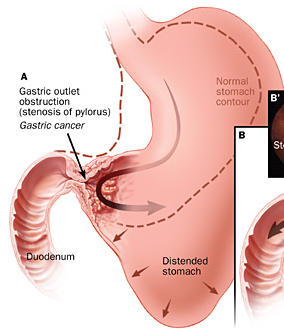 Two common causes:
 Gastric cancer.
 Stenosis secondary to PU.

 Other causes:
Adult pyloric stenosis.
Pyloric mucosal diaphragm.
Clinical features
Benign GOO: 
 Hx of chr. PU symptoms.
 Vomiting , no bile( if complete),
Undigested food of previous meal.
 Wt loss, un well.
 Dehydration. 
 Distended abdomen.
 Succussion splash.
Clinical features (Cont.).Metabolic effect:
Hypochloremic alkalosis.
 Hyponatremia.
 Urine acid paradox.
Hypokalemia.
Alkalosis lead to low ionized calcium,
Tetany.
Management:
Main 2 steps:
Correction of metabolic abnormality.
 Treating the mechanical obstruction.
Management:
Rehydration 0.9% Nacl with k+ suplement.
 Correction of associated anemia.
 Decompression of stomach. N/GT.
 Investigation by :
OGD  + What and Why?

contrast radiology.

 Conservative Rx:
 In early case as the edema subside.
 Endoscopic balloon dilatation / risk.?
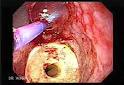 Management  (cont.)
Surgery: drainage
 PP.
GJ.

Resection for malignancy.
Gastrectomy
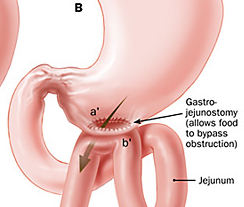 Gastric polyps
Types:
Metaplastic polyp: H.pylori realted.
 Inflammatory polyp.
 Fundic gland polyp: PPI related.
 Adenomatous polyp:10% malignant potential.
Gastric carcinoid polyp: ECL cells.
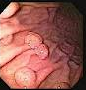 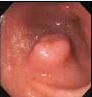 Gastric polyps
Rx:
 Biopsy is essential.
 Snaring polypectomy.
Surgical excision.
Gastric Cancer